Муниципальное бюджетное дошкольное образовательное учреждение Дубовский детский сад
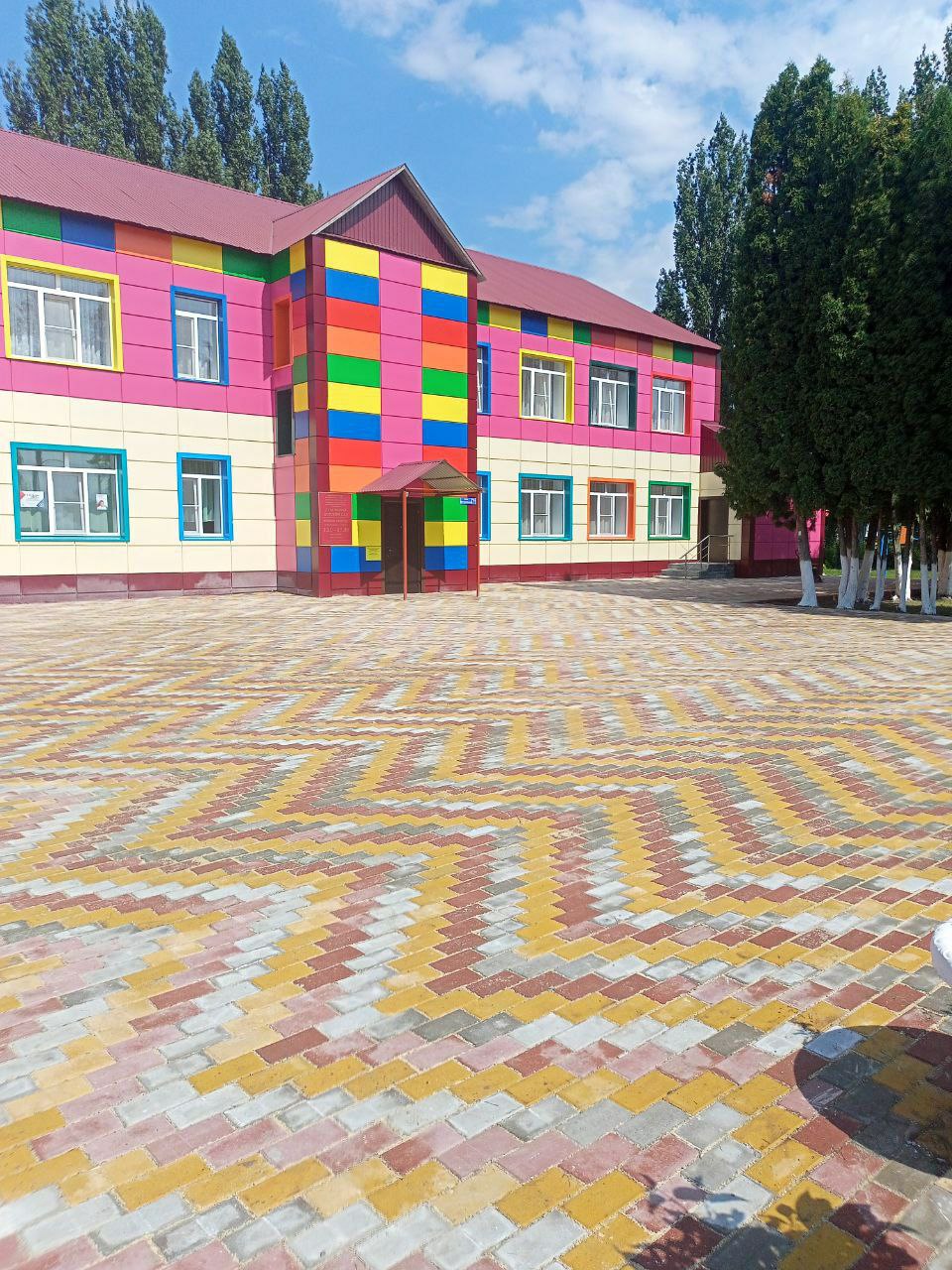 Доклад на тему: 

«Педагогические условия формирования у детей дошкольного возраста знаний ПДД и практических навыков поведения на дороге» 


Подготовила : воспитатель
 Покась О.В.



2022г.
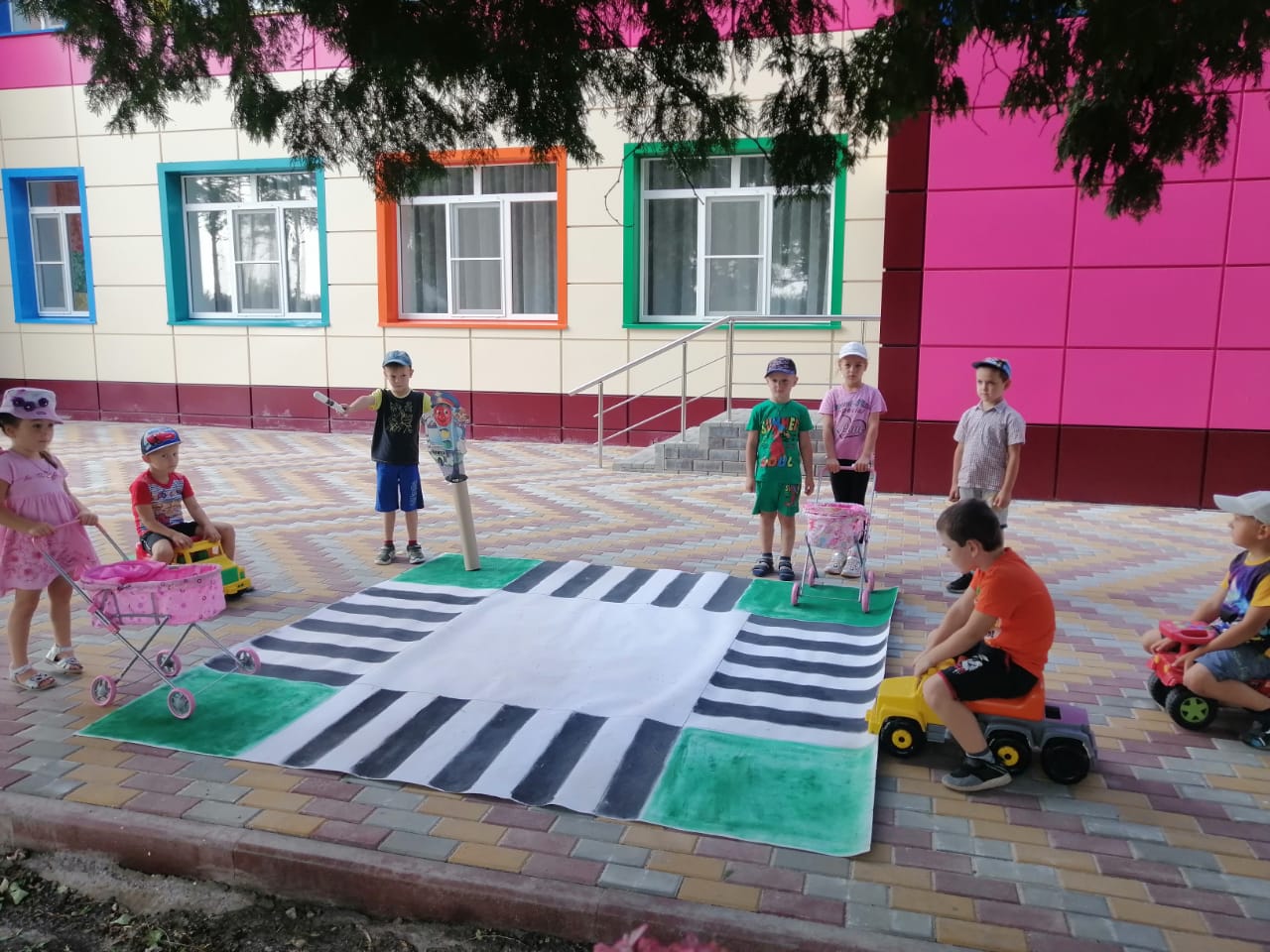 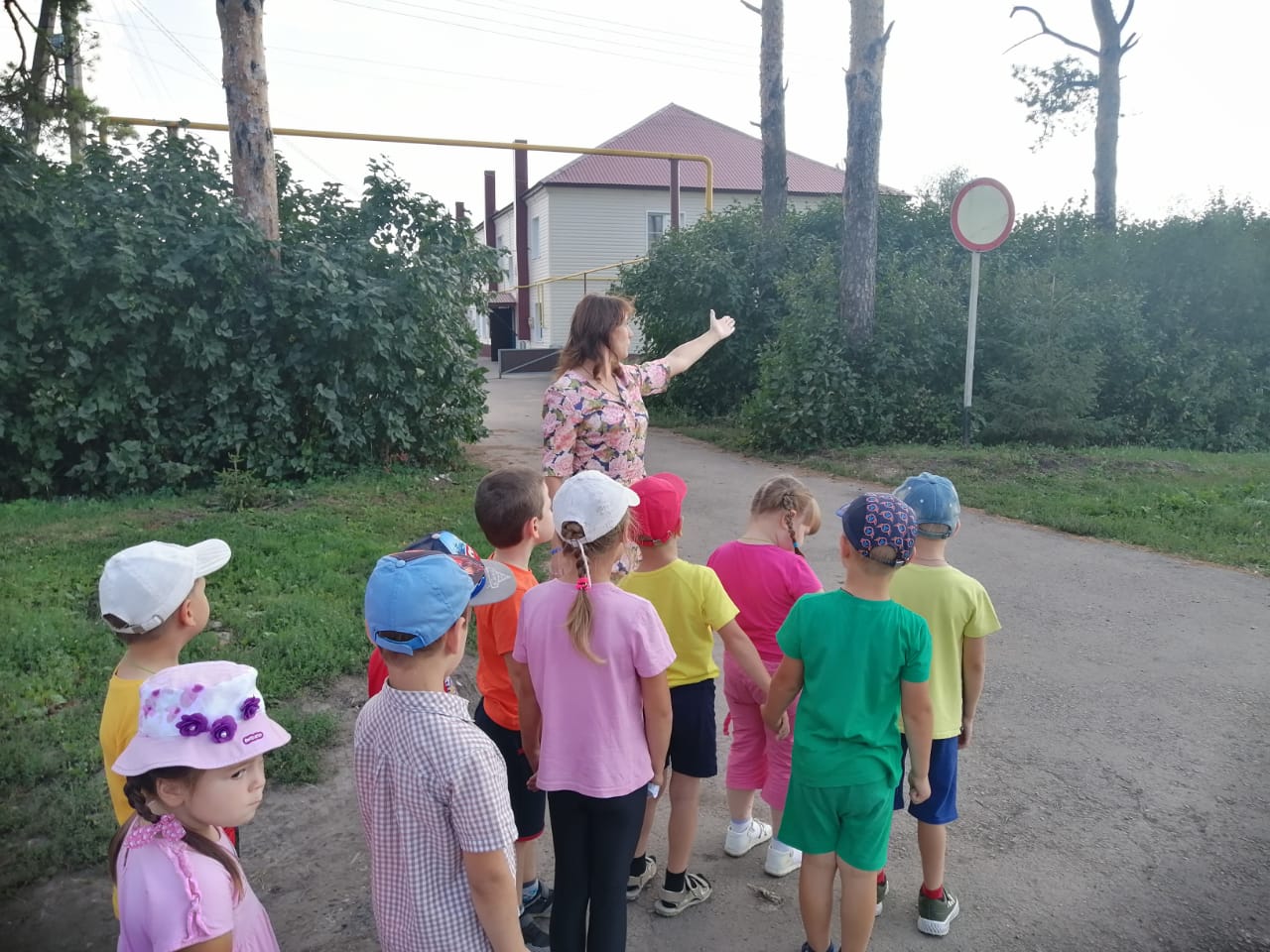 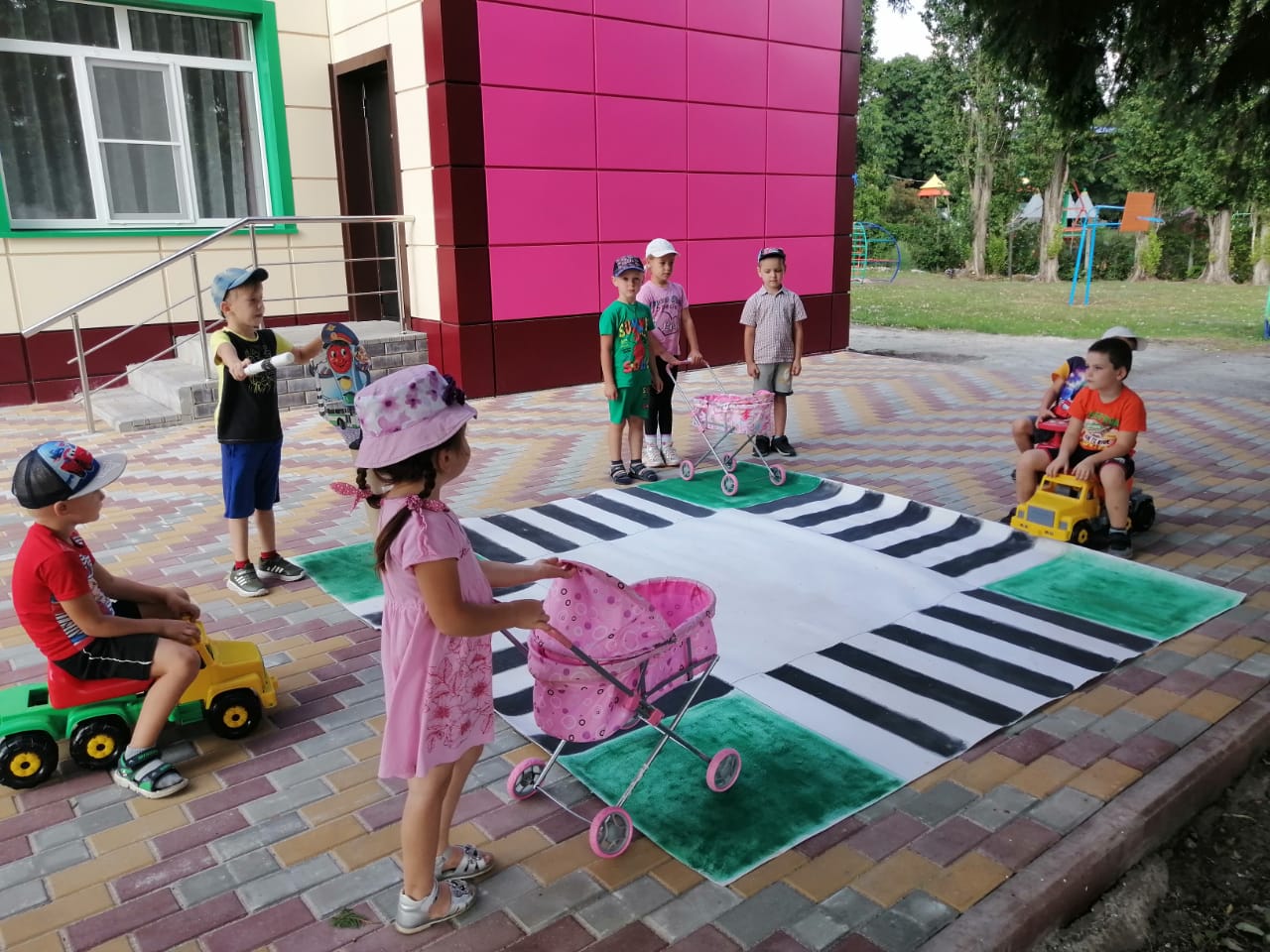 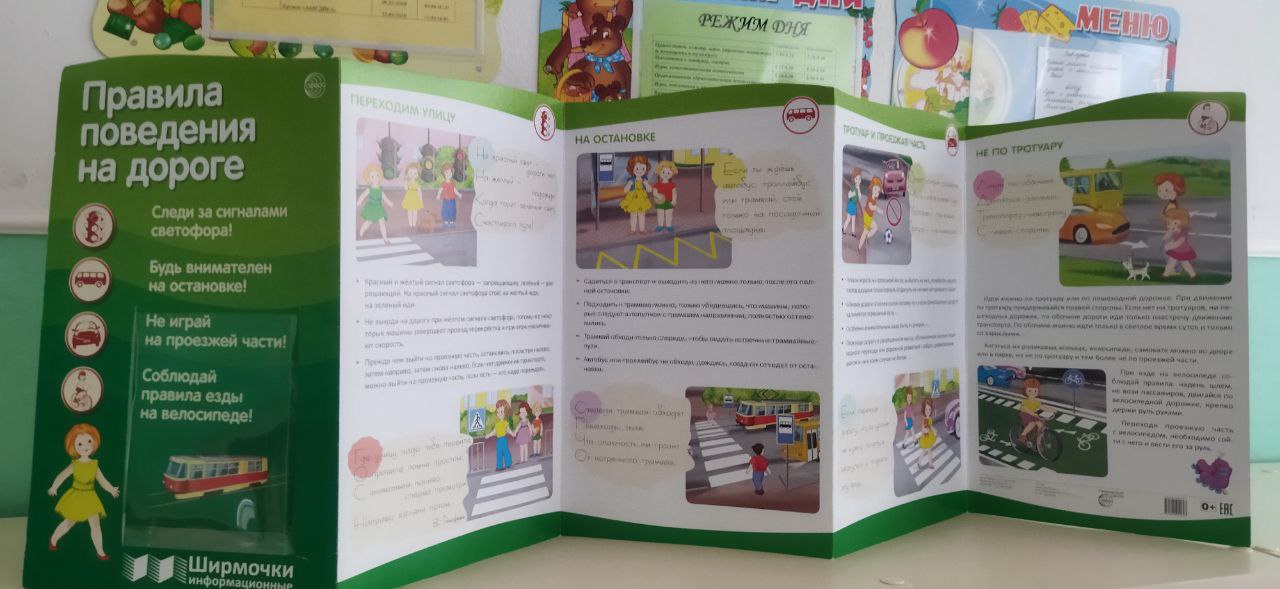 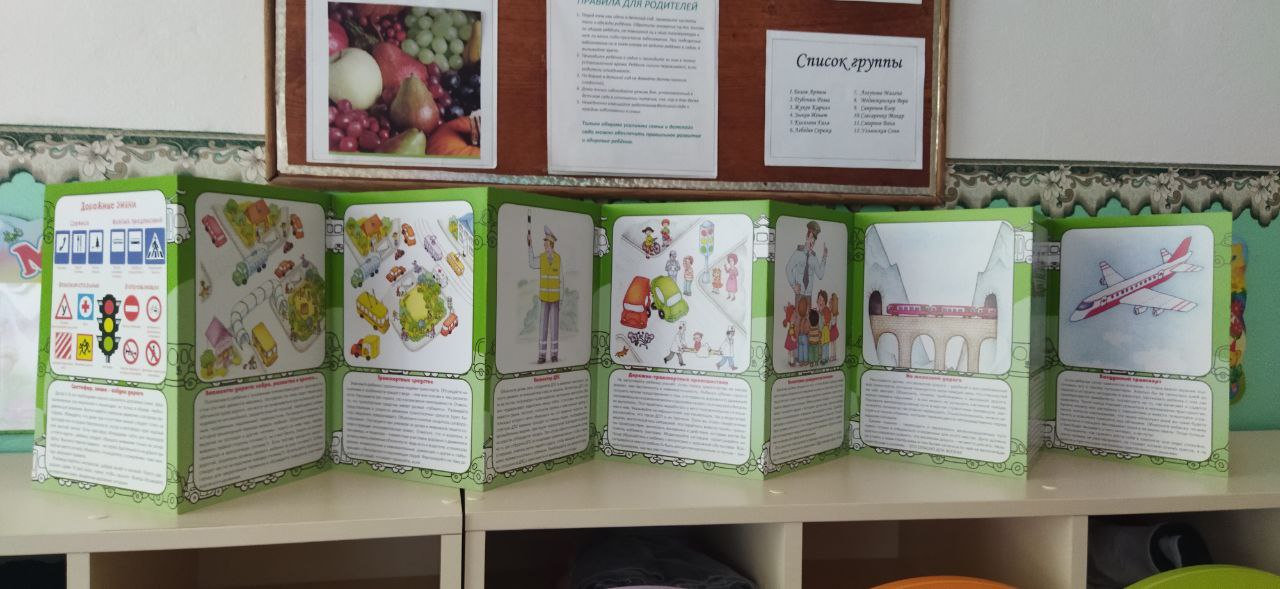 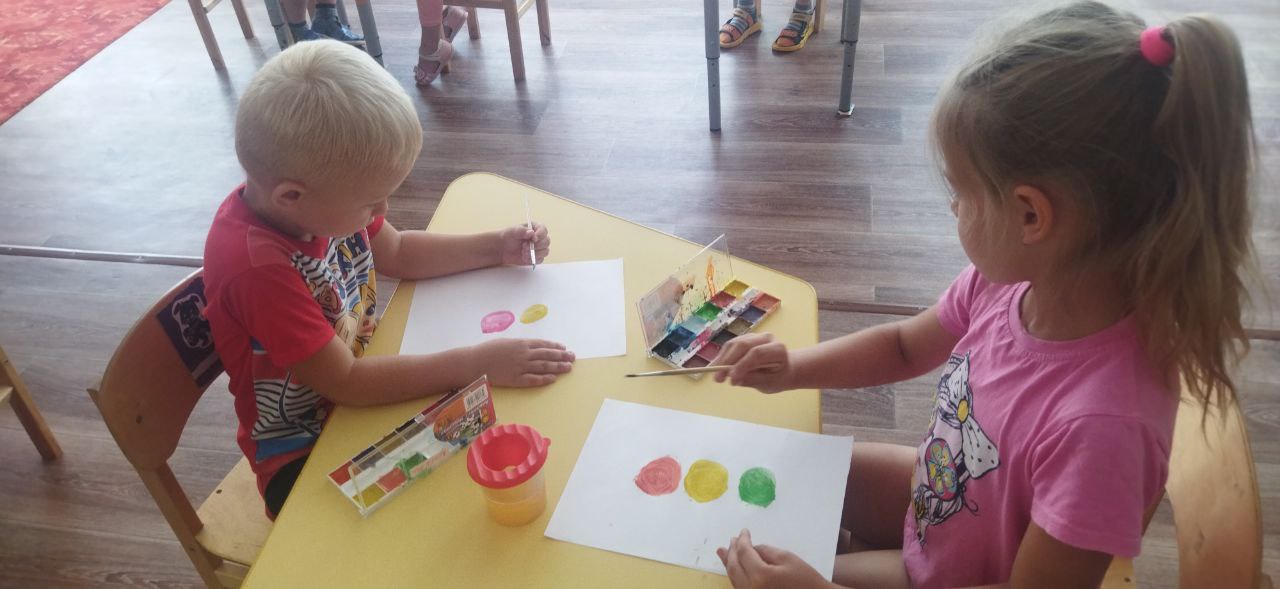 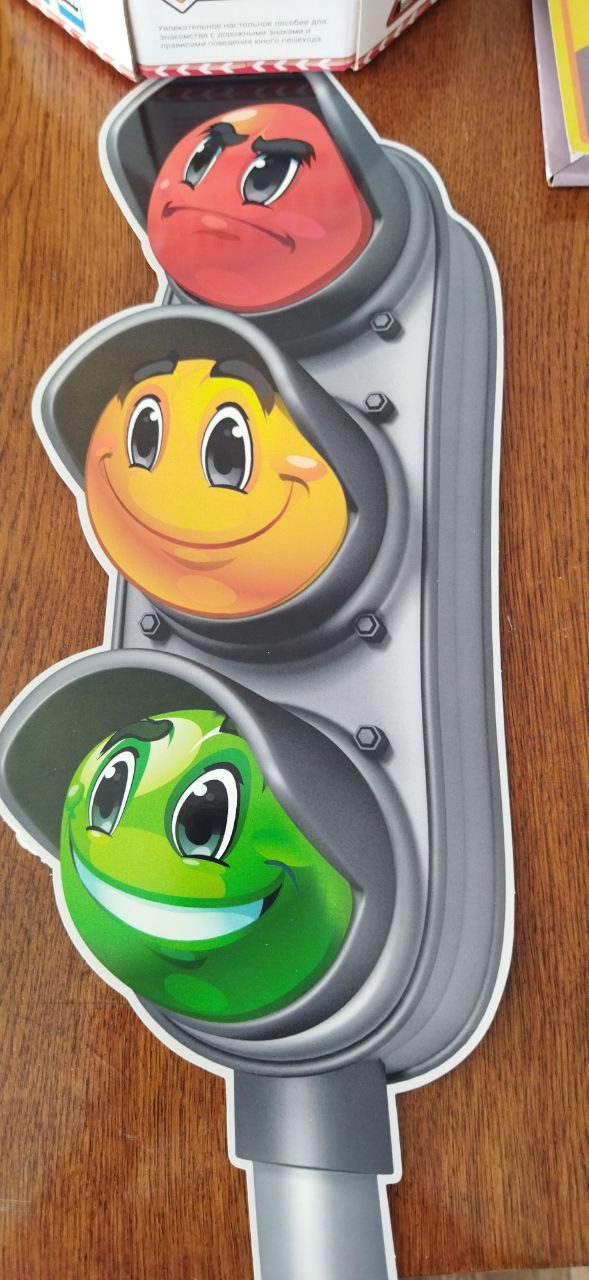 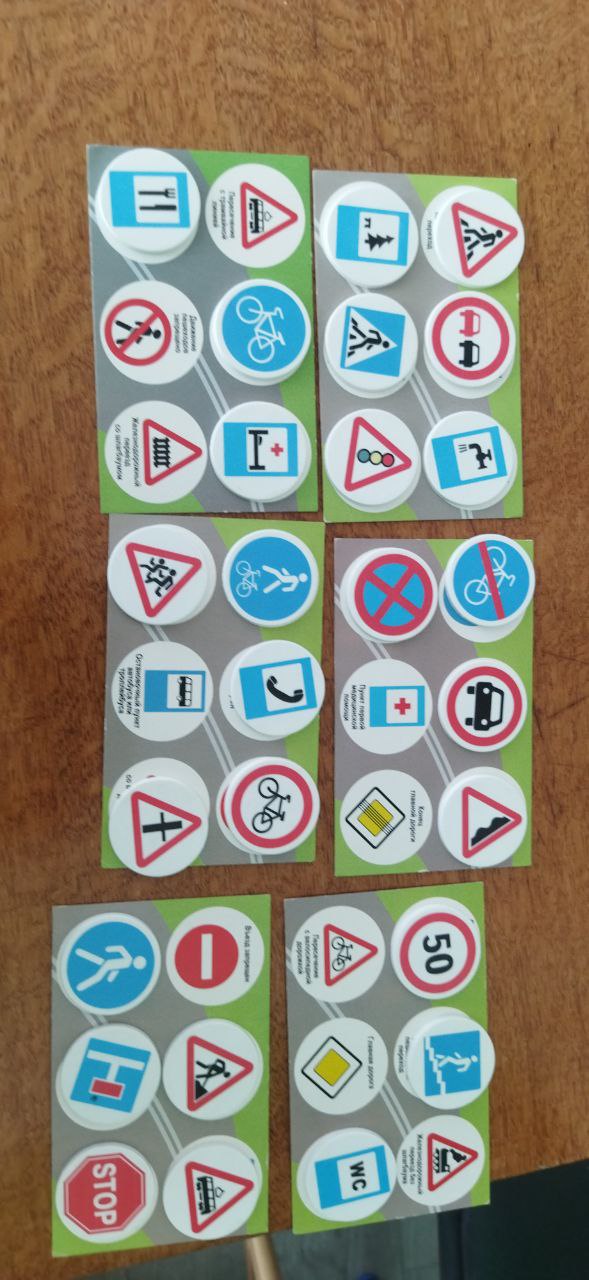 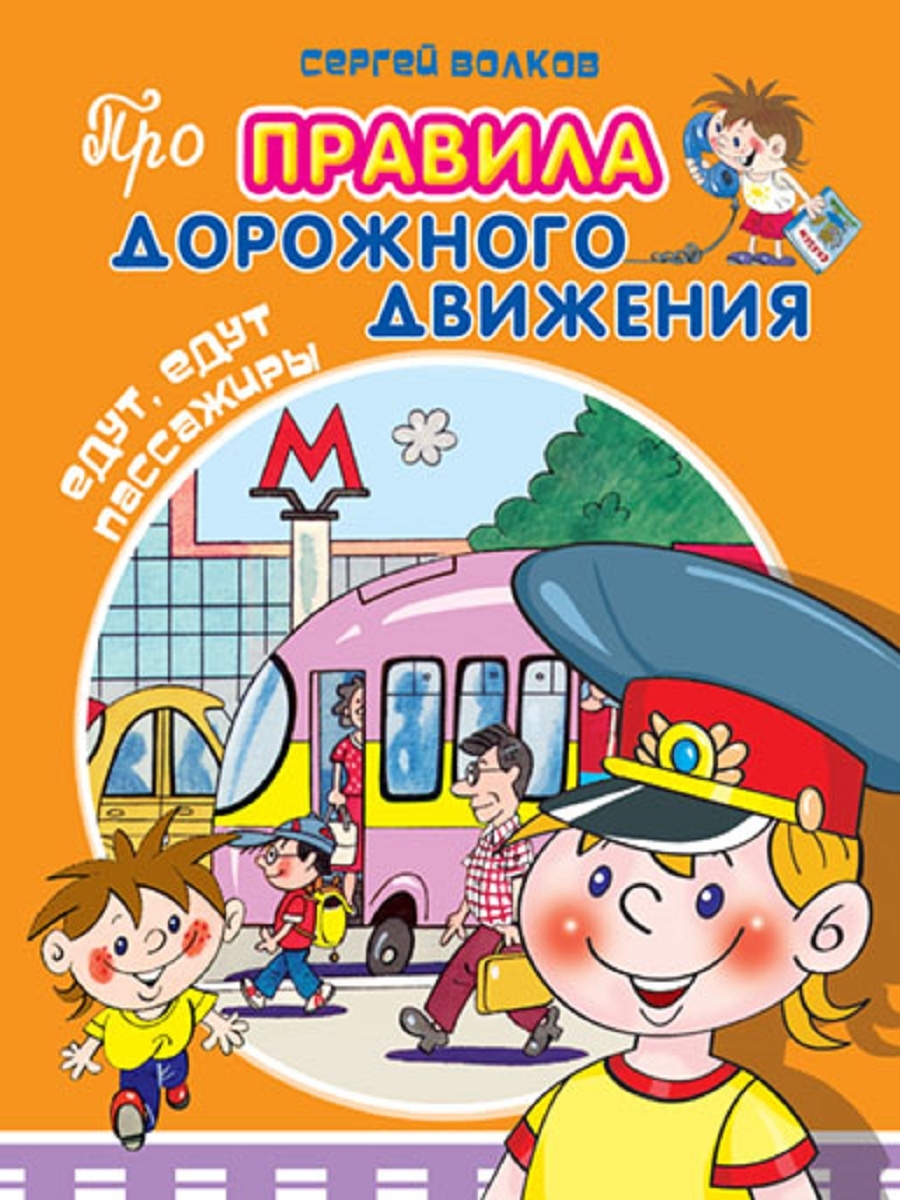 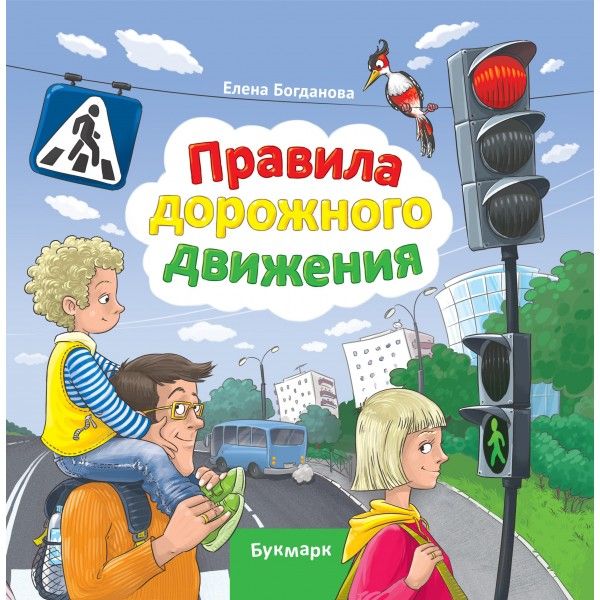 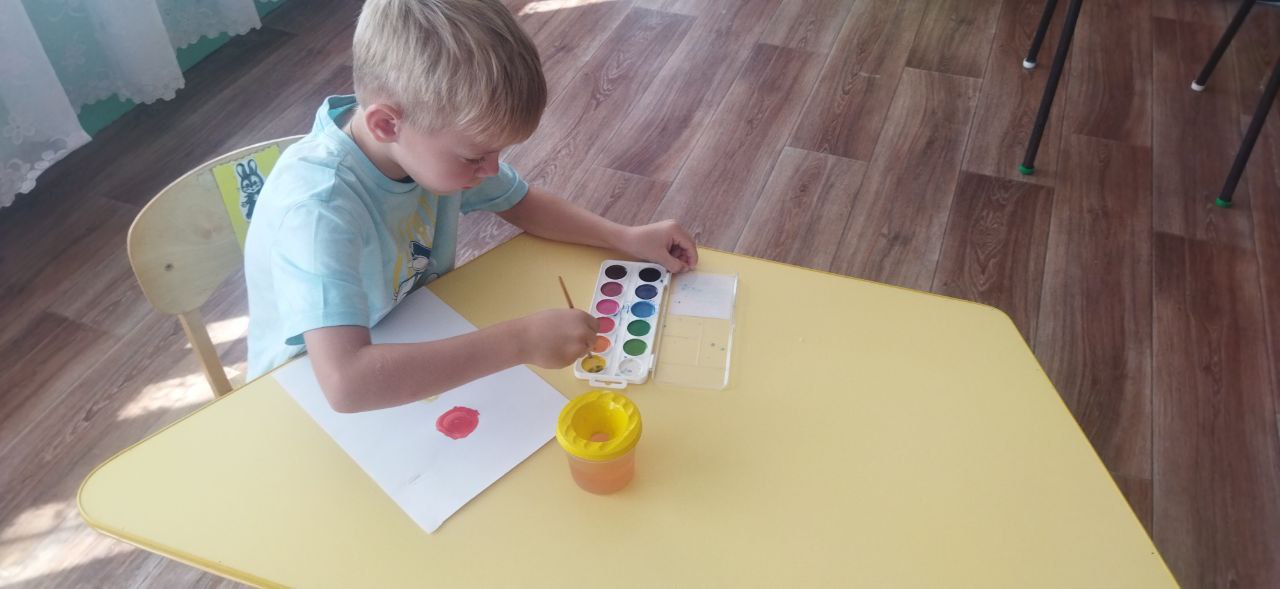 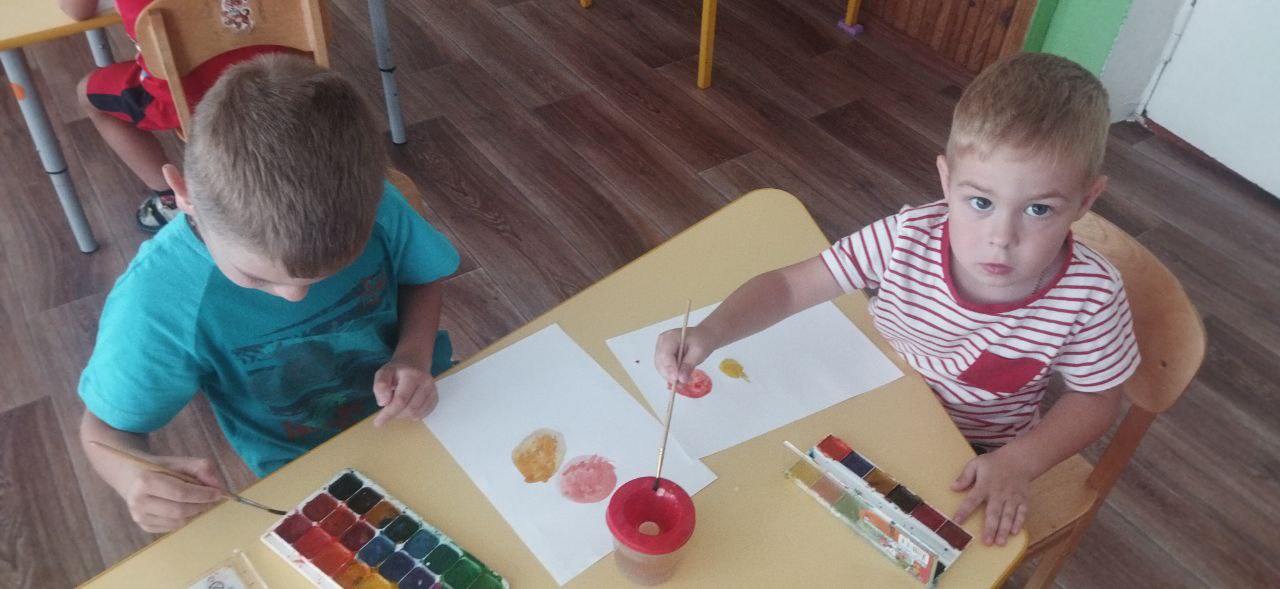 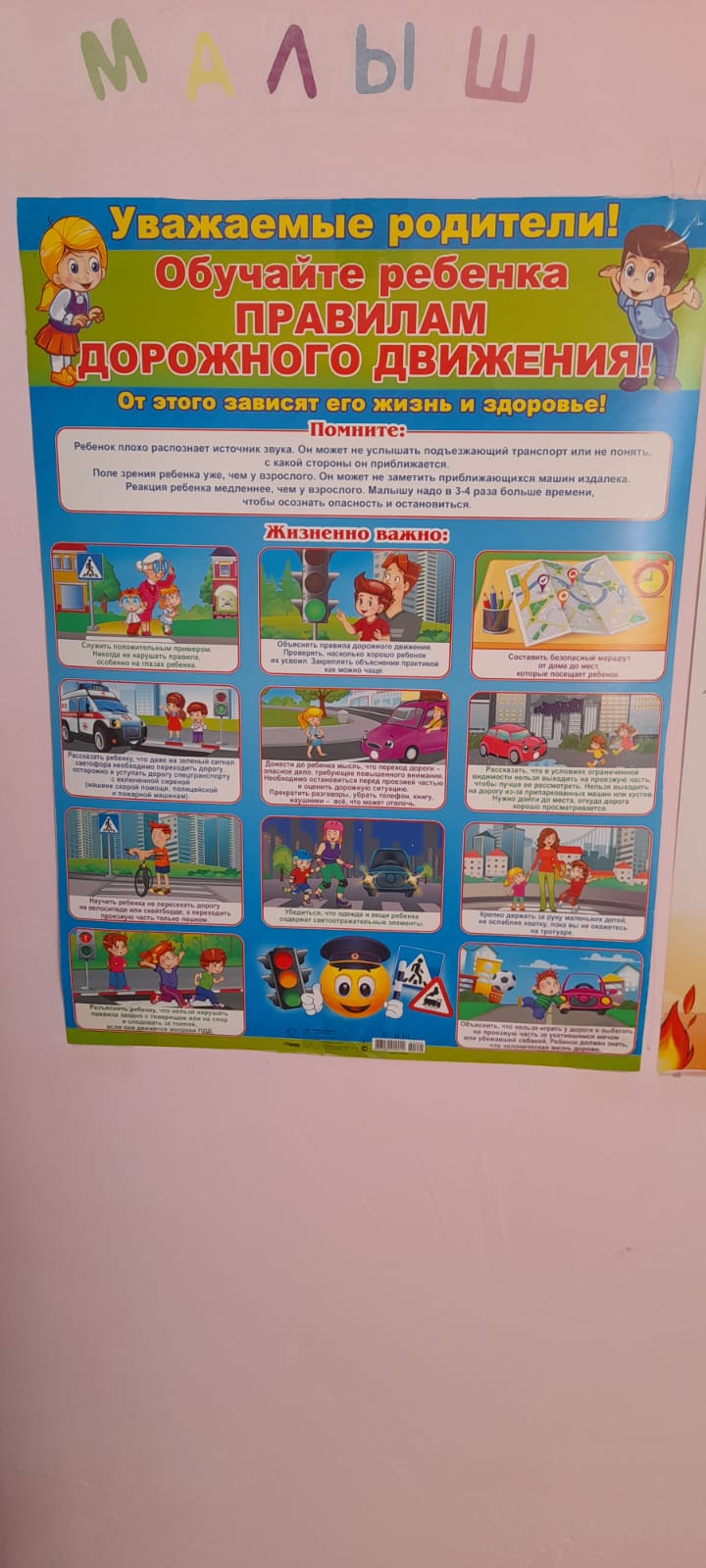 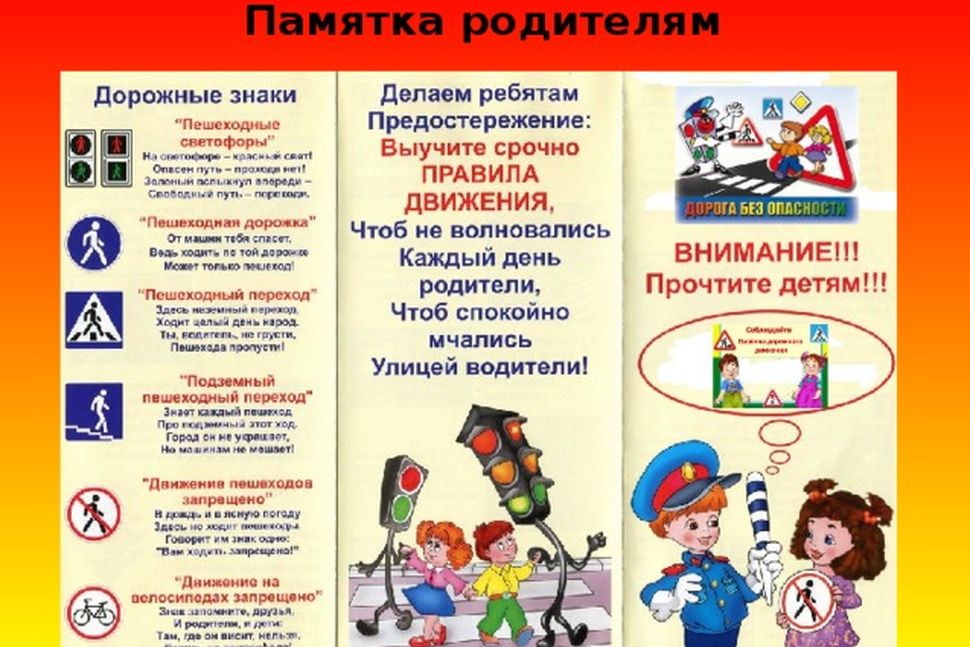 С правилами дорожного движения, нужно дружить с детства !
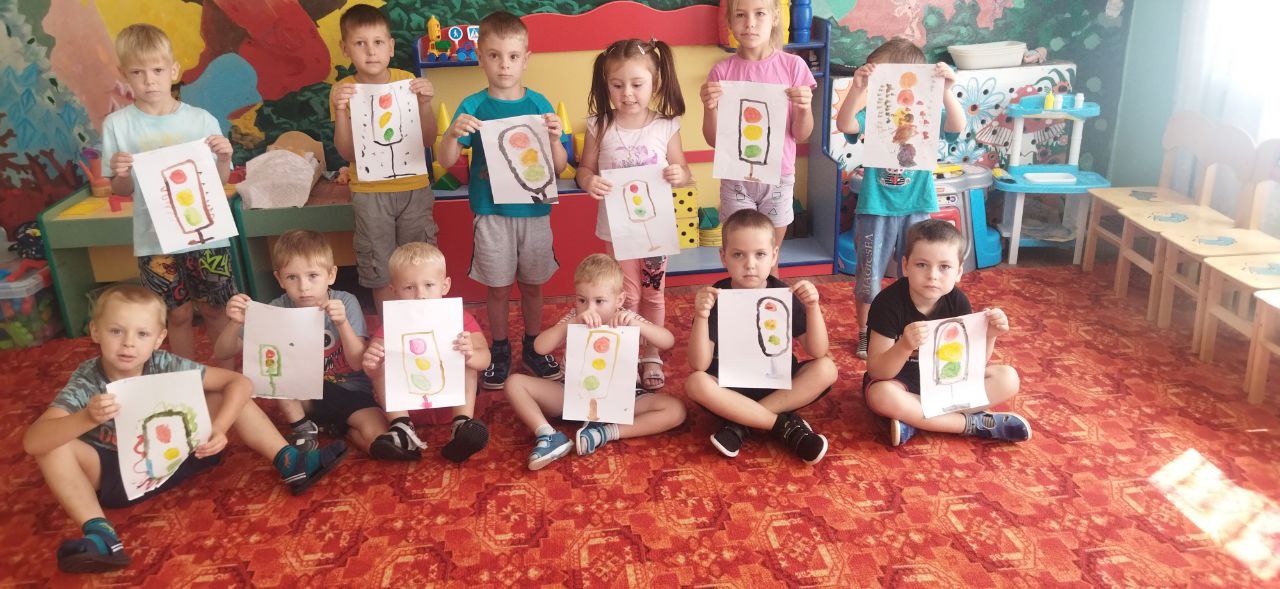 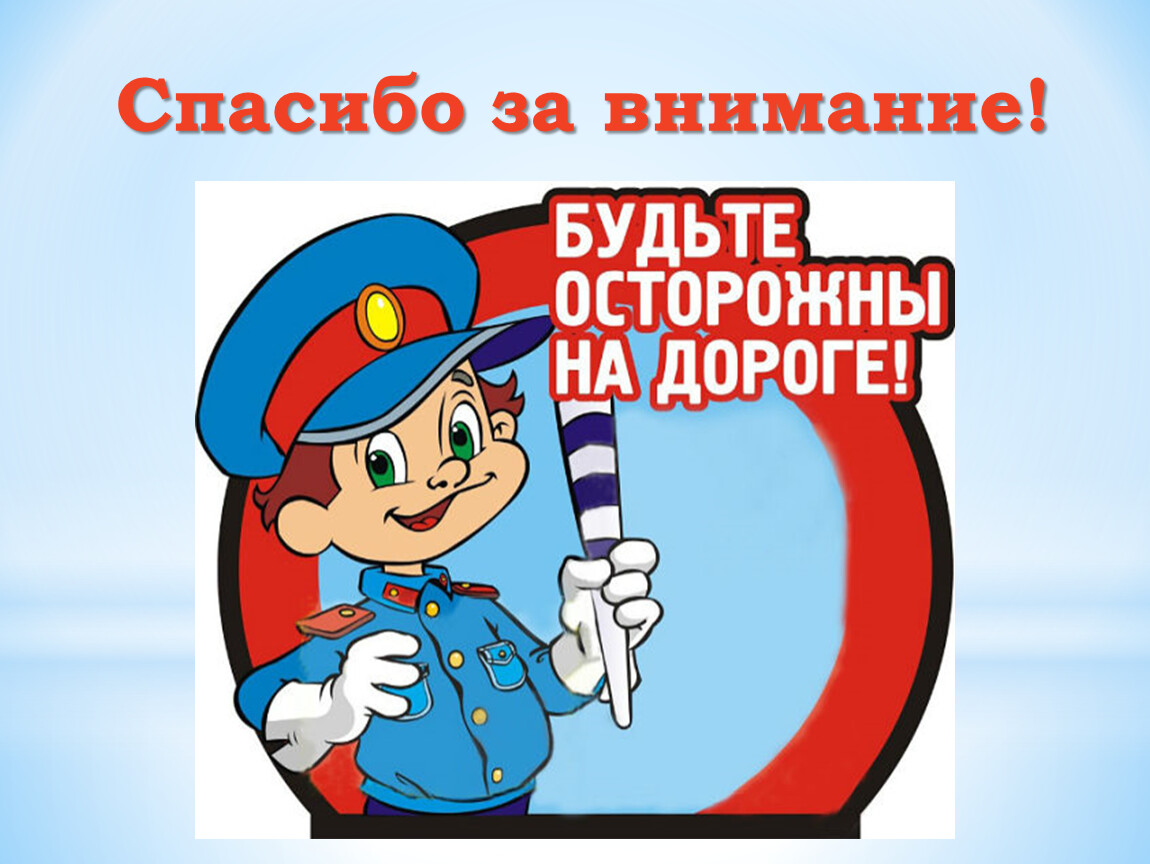